Geometriya
11-sinf
Mavzu: 
Hajm tushunchasi. Parallelepipedning hajmi
Reja
Hajm tushunchasi
Parallelepipedning hajmi
Kubning hajmi
Mavzuga oid masalalar yechish
Berilgan:
Masalaning yechimi:
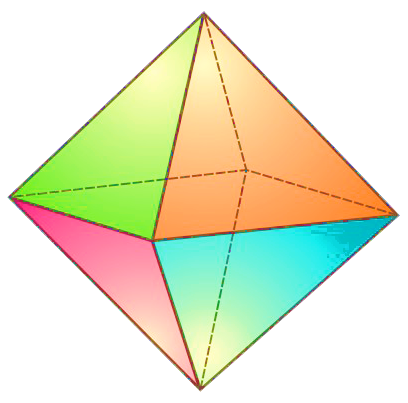 Topish kerak:
Agar kubning qirrasi 1 birlik orttirilsa, uning to‘la sirti 54 birlikka ortadi. Kubning qirrasini toping.
Yechish:
Berilgan:
Topish kerak:
To‘rtburchakli muntazam prizma asosining tomoni 6 cm, prizmaning balandligi 5 cm. Prizmaning diagonal kesimi yuzini toping.
Berilgan:
Yechish:
Topish kerak:
Hajm tushunchasi
Hajm tushunchasi
Hajm – fazoviy jismning quyidagi xossalarga ega bo‘lgan miqdoriy ko‘rsatkichidir:
Hajm – fazoviy jismning quyidagi xossalarga ega bo‘lgan miqdoriy ko‘rsatkichidir:
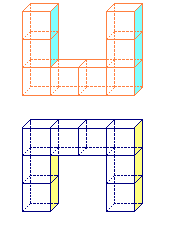 Hajm o‘lchov birliklari
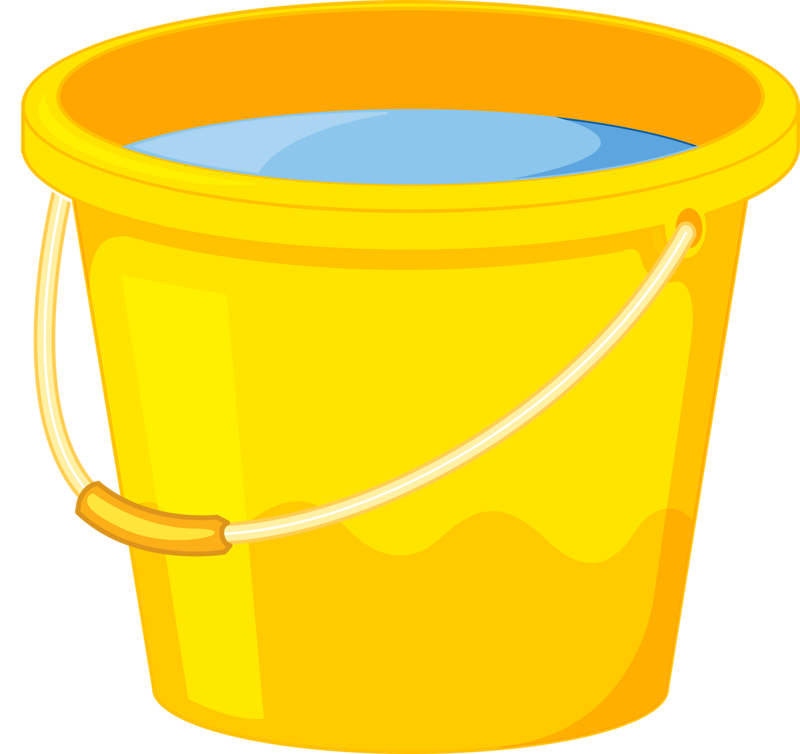 Parallelepipedning hajmi
To‘g‘ri burchakli parallelepipedning hajmi uning uchta o‘lchamlari ko‘payt-masiga teng:
Parallelepipedning hajmi
To‘g‘ri burchakli parallelepipedning hajmi asosining  yuzi bilan balandligining ko‘paytmasiga   teng:
Parallelepipedning hajmi
Ixtiyoriy  parallelepipedning hajmi asosining  yuzi bilan balandligining ko‘paytmasiga   teng:
Kubning hajmi
1-masala
Rasmda berilgan yoyilmaga ko‘ra yasalgan 
idishning hajmini toping.
Masalaning yechimi
2-masala
To‘g‘ri burchakli parallelepiped yog‘ining yuzi 
12 cm ga va unga perpendikulyar qirra uzunligi 18 cm ga teng. Parallelepipedning hajmini toping.
Berilgan:
Yechish:
Topish kerak:
3-masala
To‘g‘ri burchakli parallelepiped bir uchidan chiquvchi uchta qirralarining uzunliklari 4, 6 va 9 ga teng. 
Unga tengdosh kub qirrasini toping.
Berilgan:
Yechish:
Topish kerak:
3-masala
To‘g‘ri burchakli parallelepiped bir uchidan chiquvchi uchta qirralarining uzunliklari 4, 6 va 9 ga teng. 
Unga tengdosh kub qirrasini toping.
Berilgan:
Yechish:
Topish kerak:
4-masala
Agar kubning qirralarini 1 birlik orttirilsa, uning hajmi 19 birlikka ortadi. Kubning qirrasini toping.
Berilgan:
Yechish:
Topish kerak:
5-masala
Birinchi kubning hajmi ikkinchisinikidan 8 marta katta. Birinchi kubning to‘la sirtining yuzi ikkinchisinikidan necha marta katta?
Berilgan:
Yechish:
Topish kerak:
223
Mustaqil bajarish uchun topshiriqlar
165-166-sahifalar
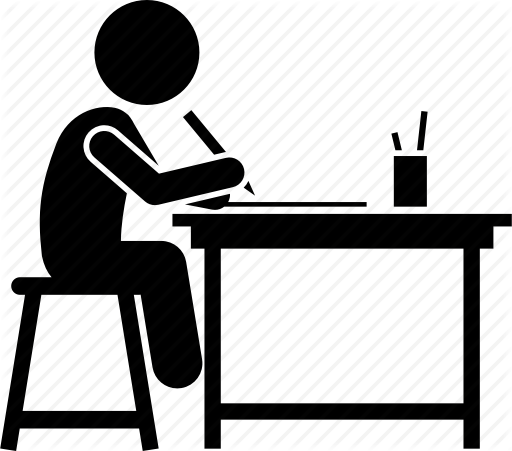